Ion Source Status 
June 23, 2020
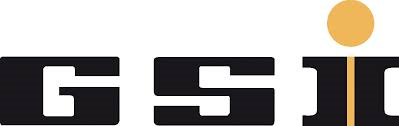 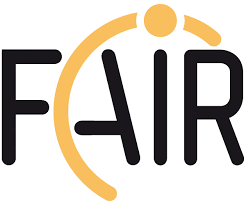 Shut down work (Terminal North, South, HLI)
Service of ion sources
Start to build up new ion sources, esp. MUCIS for p production; only one available for beam time
Order of transformators for North and South completed, delivery end of 2020
Preparation of HLI dipole chamber for installation
Delivery of PIG Magnet PS shifted to end of 2020
Preparation for beam tests with high current ion sources (U, Pr, Er, Sn)
Renewing of 18GHz ion source drawings still ongoing